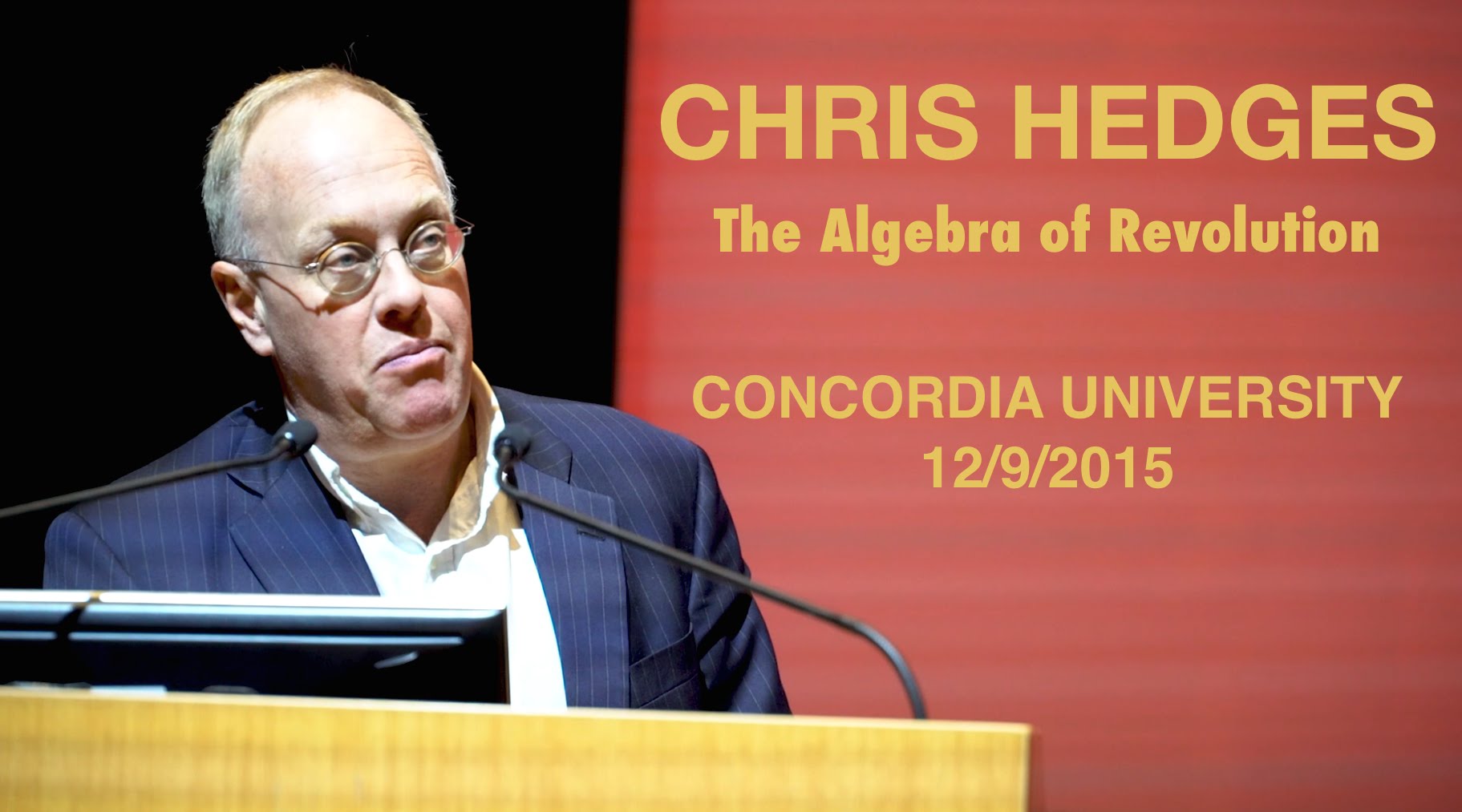 6:30 pm Thursday, September 15, 2016
Institute for Global Education – 1118 Wealthy SE, Grand Rapids 

View this interesting talk by Chris Hedges about the times of revolution we are living in at this moment.   There will be time for discussion before and after the video.